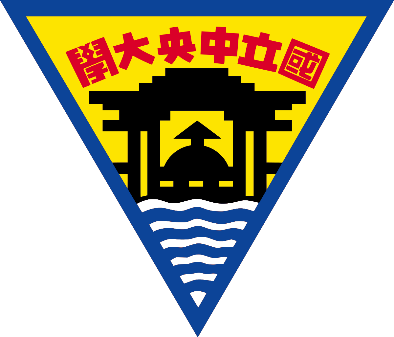 1
Student: Chih Wei Chen
Advisor : Prof. A.E. Chen
Department of Physics National Central University
Outline
2
Motivation
Belle analysis and Monte Carlo result
Cross section analysis
Non-resonance cross section
Resonance cross section
Conclusion
Future Work
References
Motivation
3
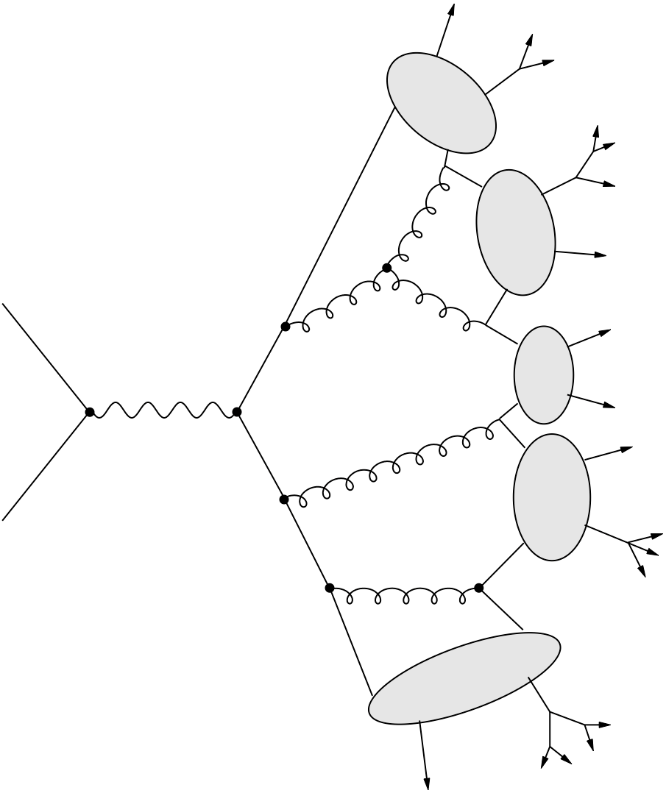 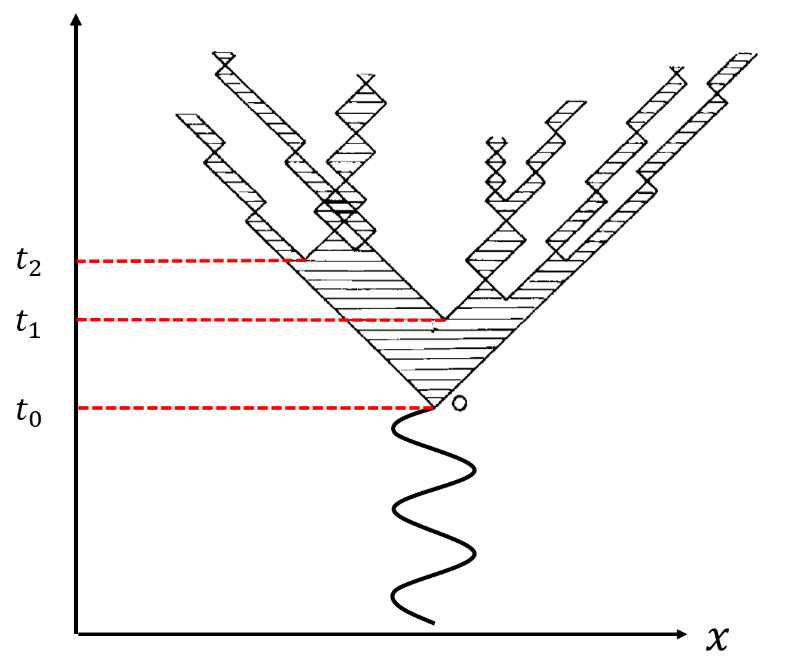 String model(Pythia / LUND)
Cluster model(Herwig / Weber)
Nowadays, it’s common to simulate the experimental data with the Monte Carlo in the analysis of high energy physics, and in this way we can analyze much more physical meaning. There are two mathematical models in Monte Carlo to predict the generation status of particles which are Pythia and Herwig (in KEK we use Pythia),
Motivation
4
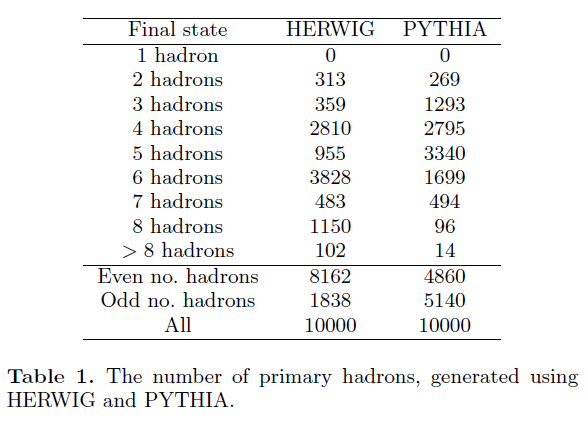 “Regge-cascade hadronization”
K.Odagiri arXiv:hep-ph/0505315
5
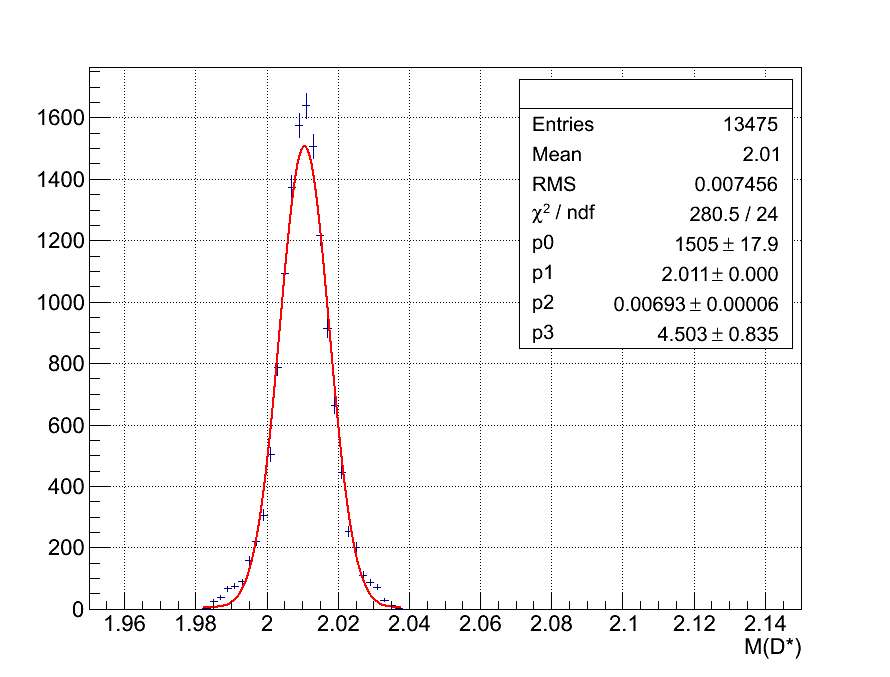 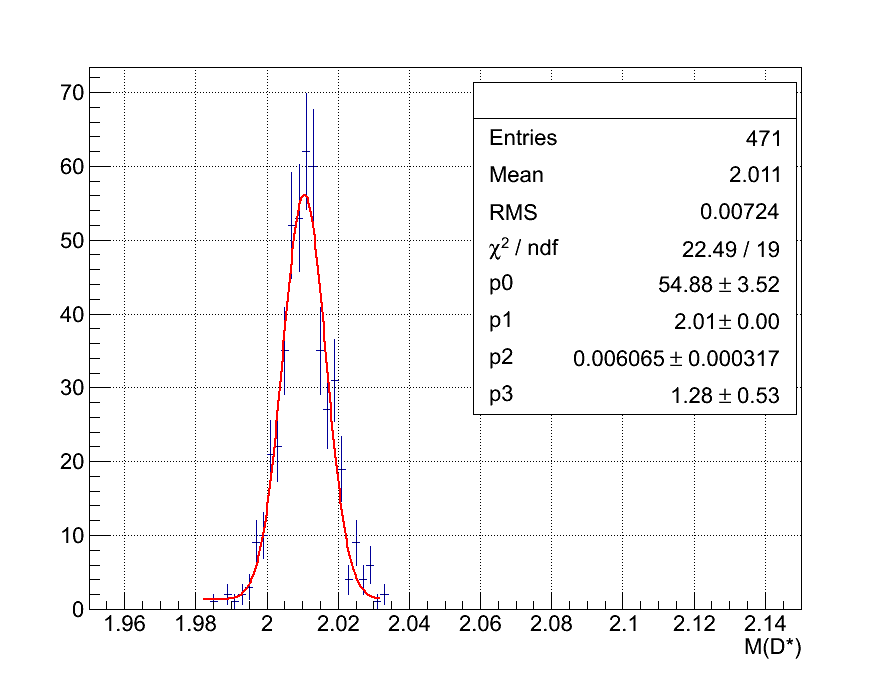 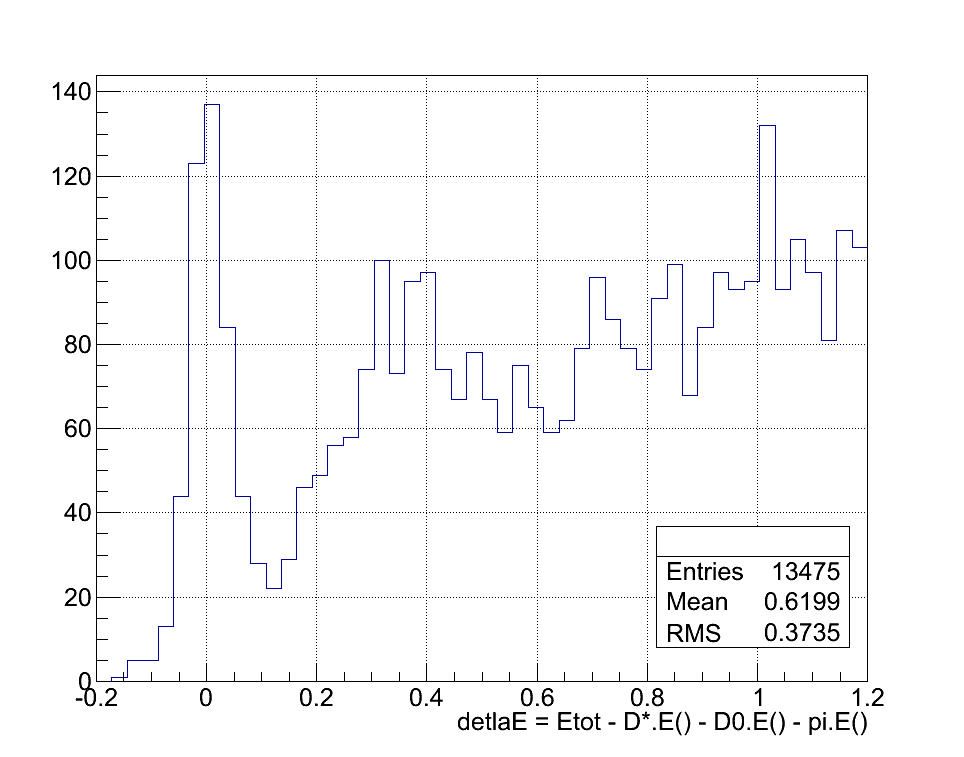 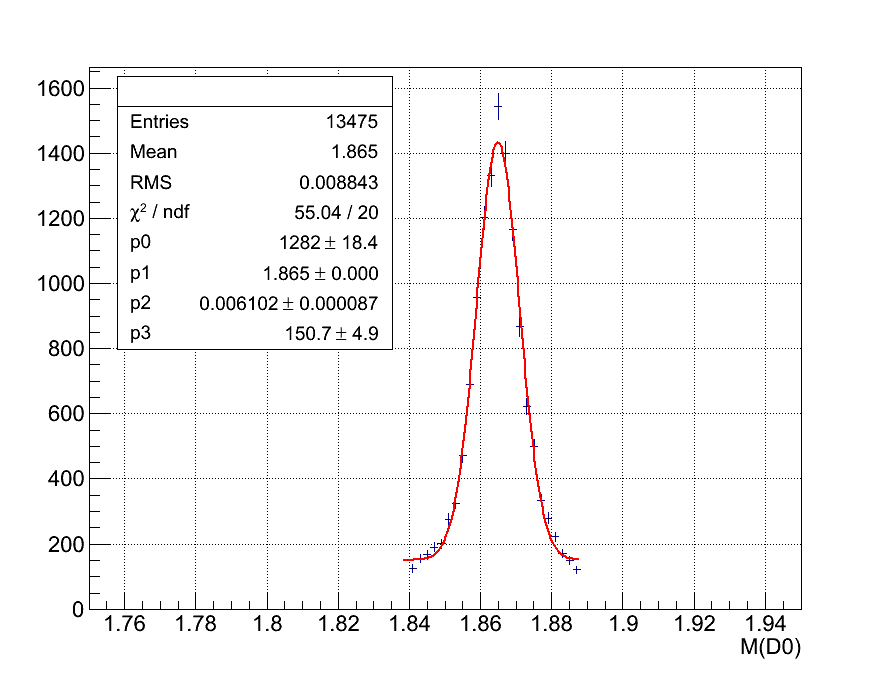 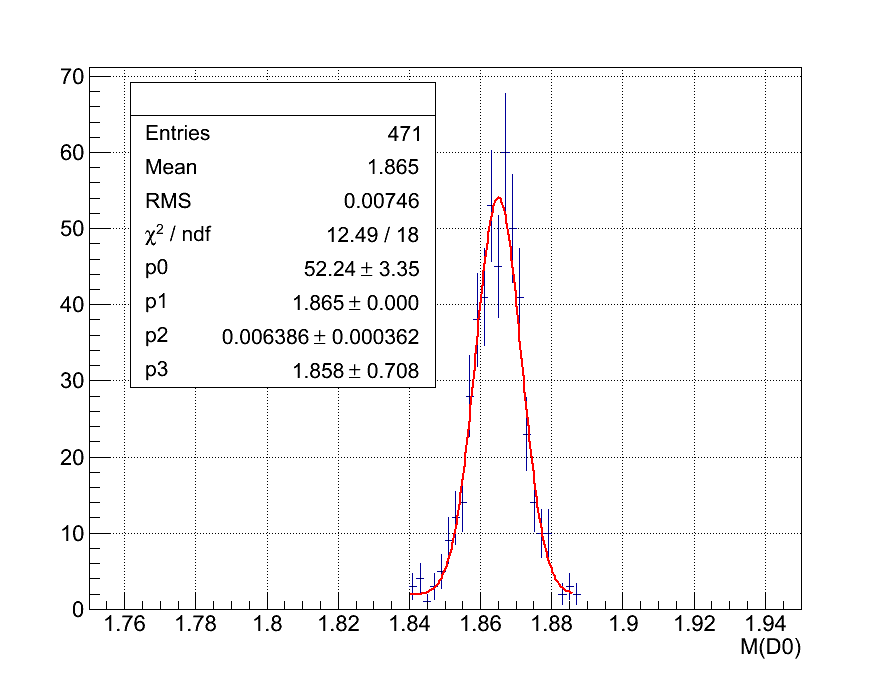 6
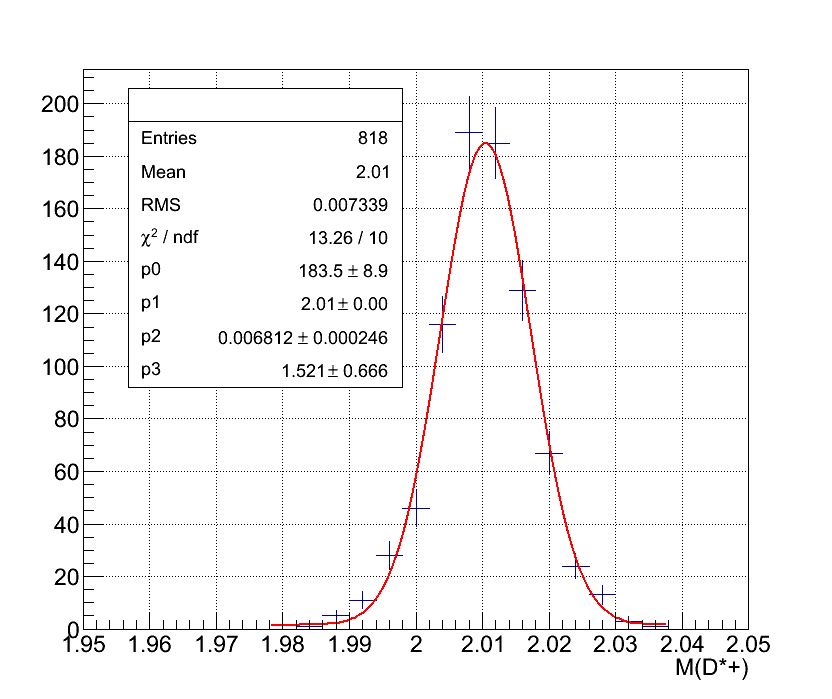 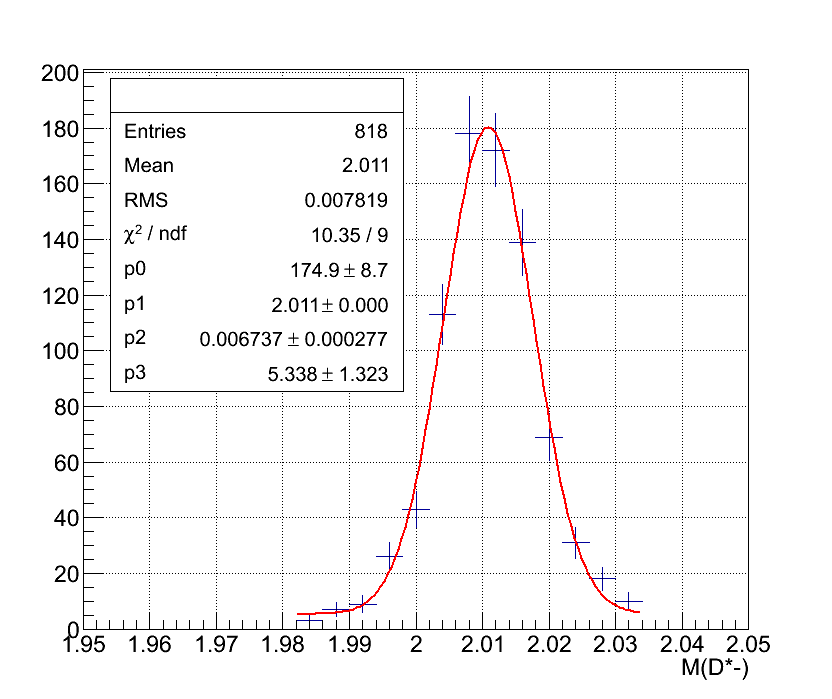 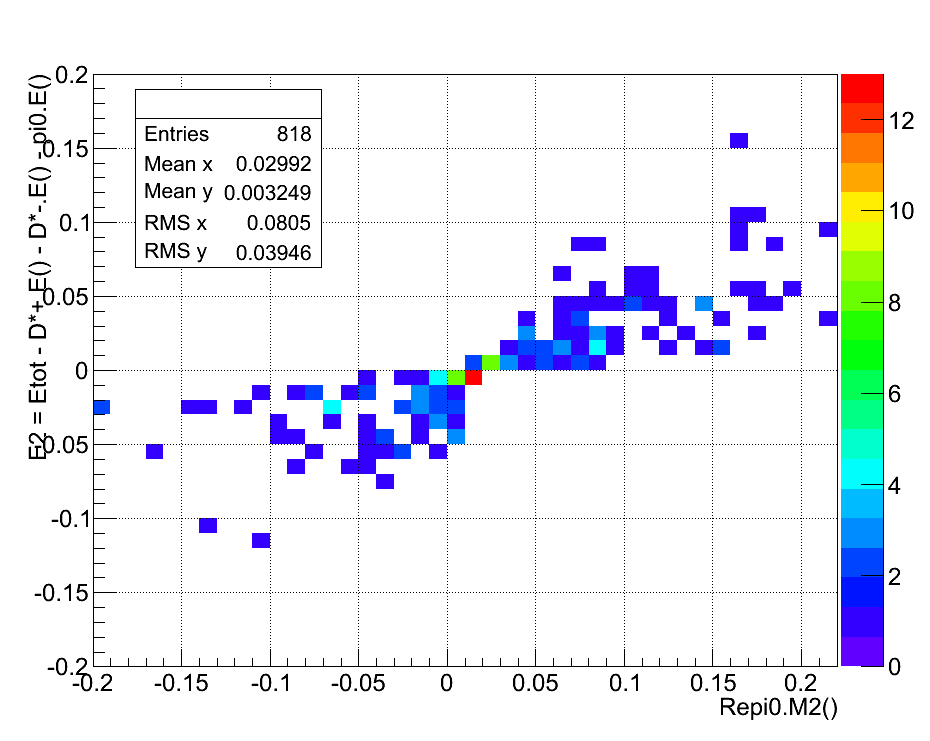 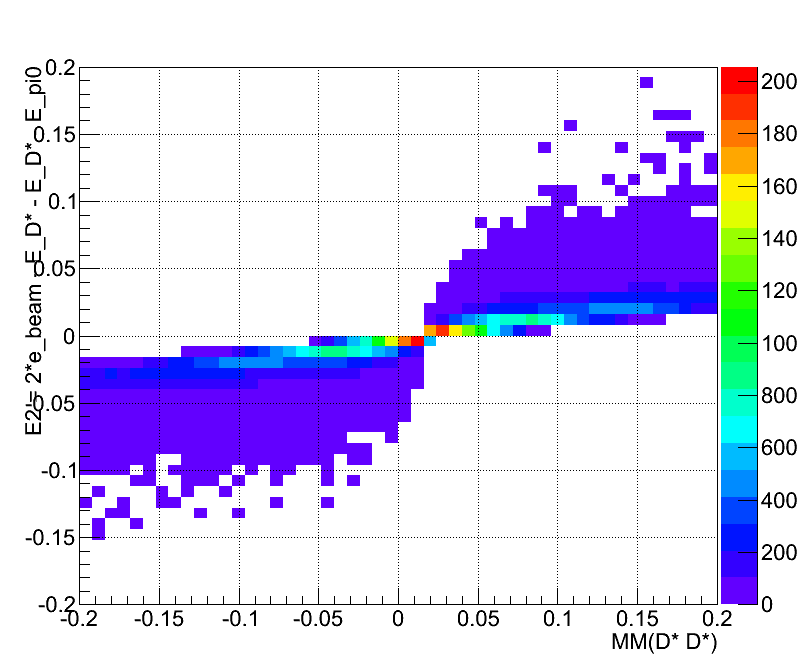 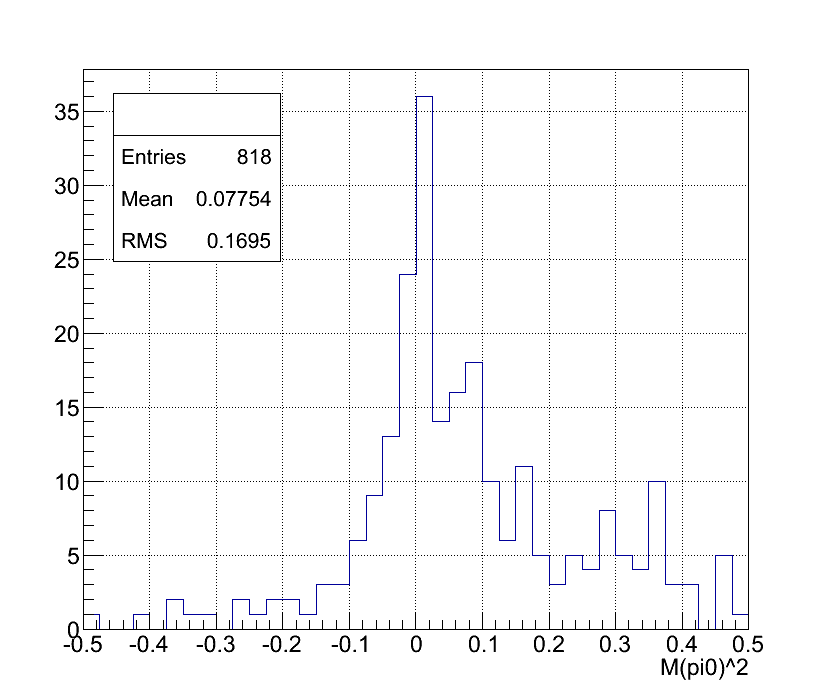 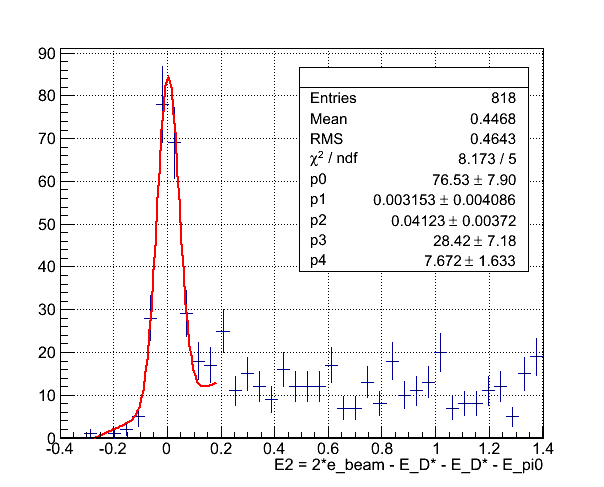 Real Data
Monte Carlo
7
Before selection
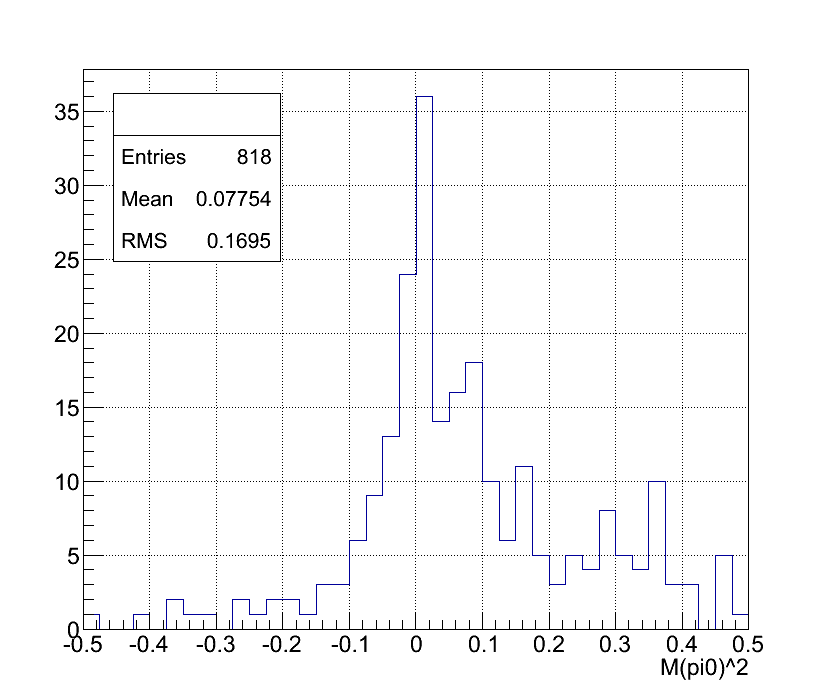 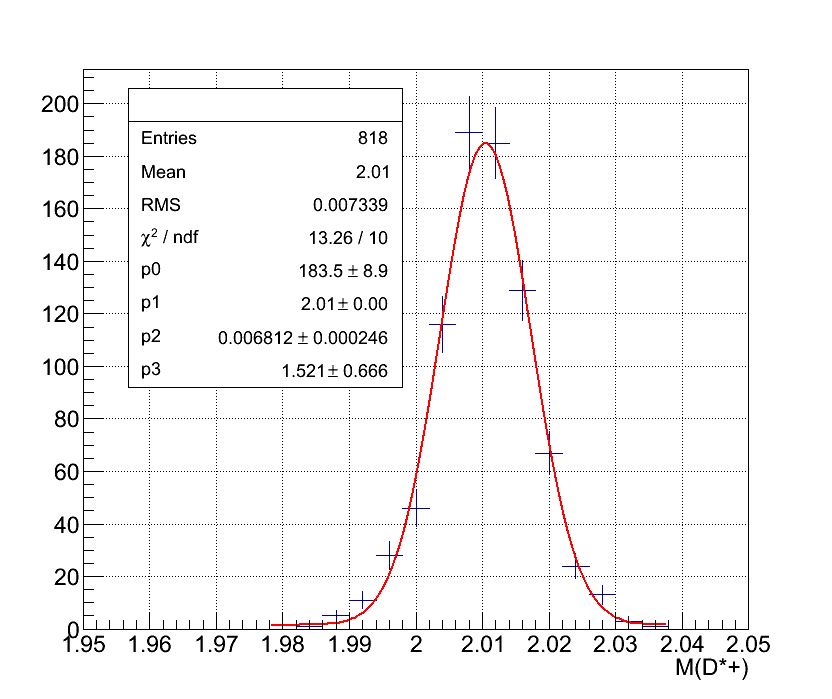 Before selection
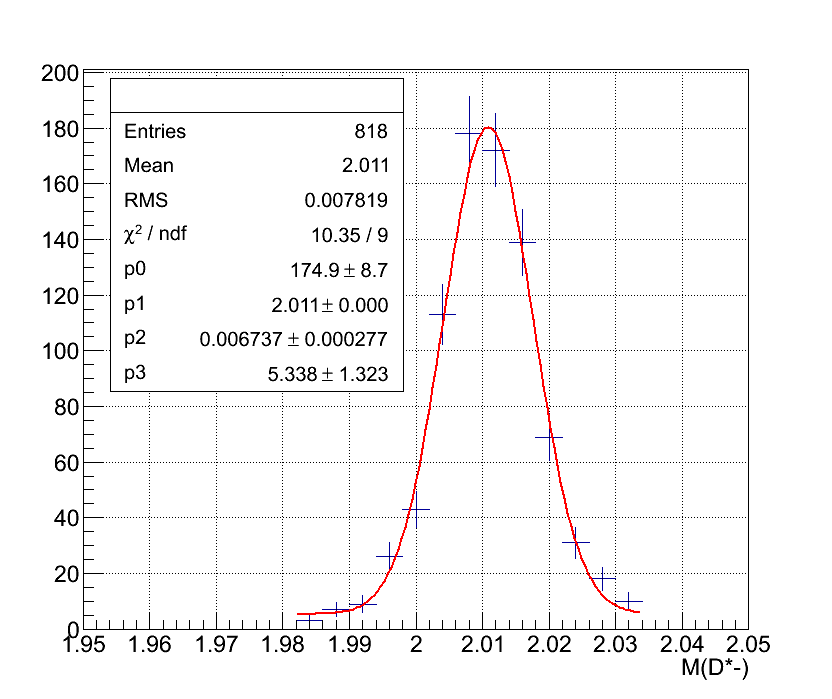 Before selection
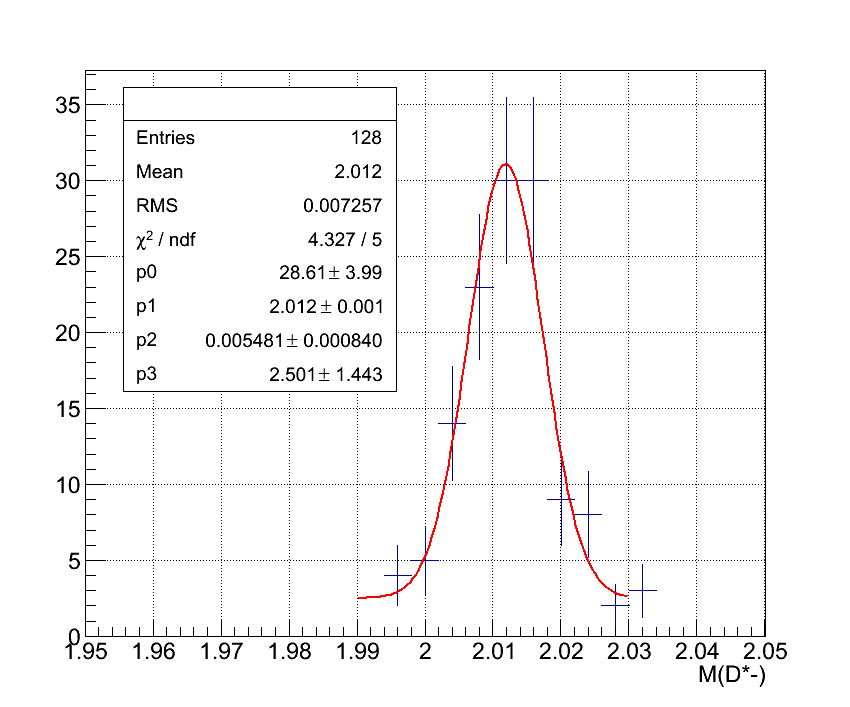 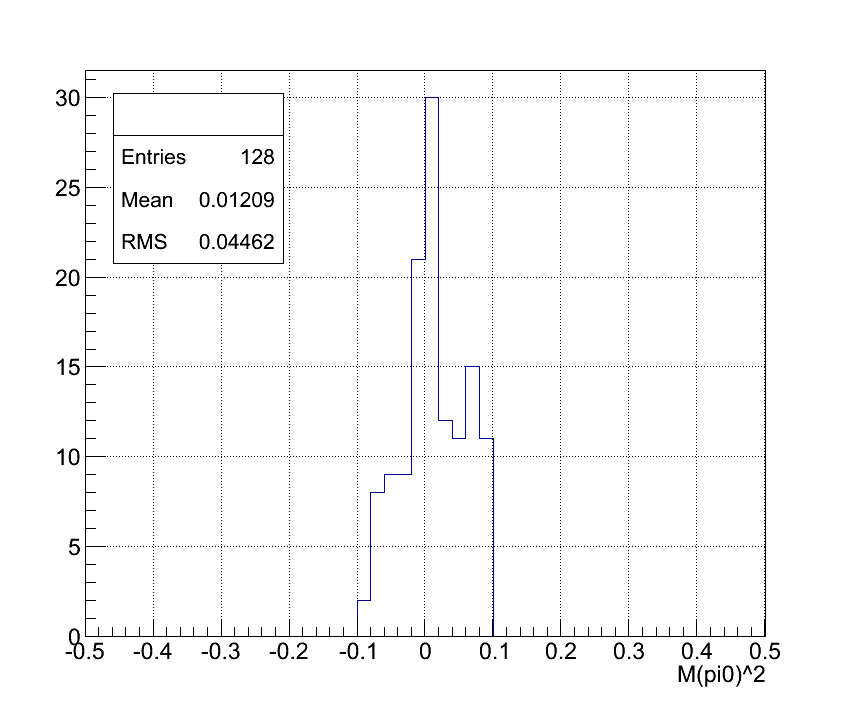 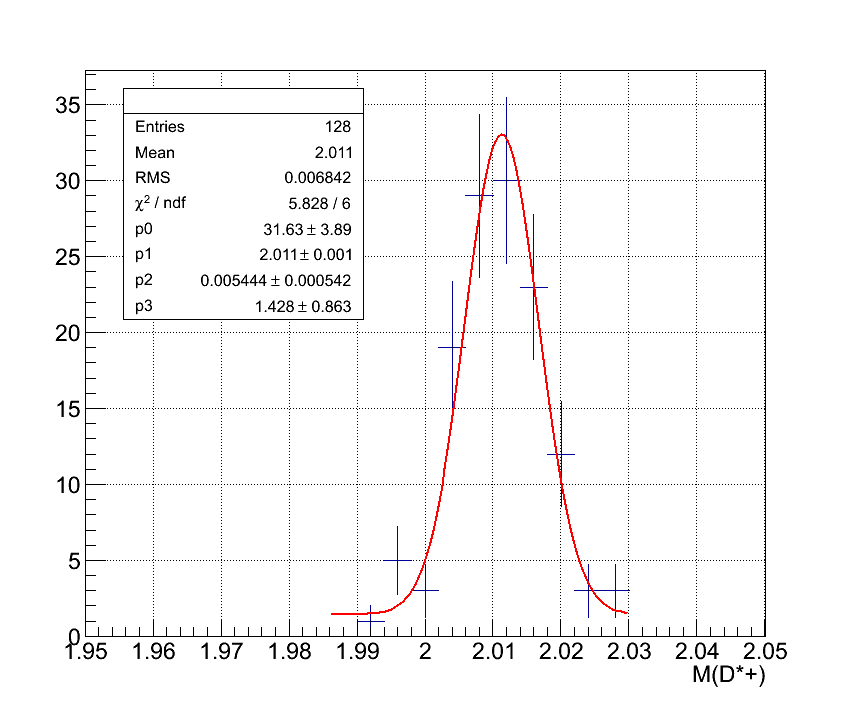 After selection
After selection
After selection
8
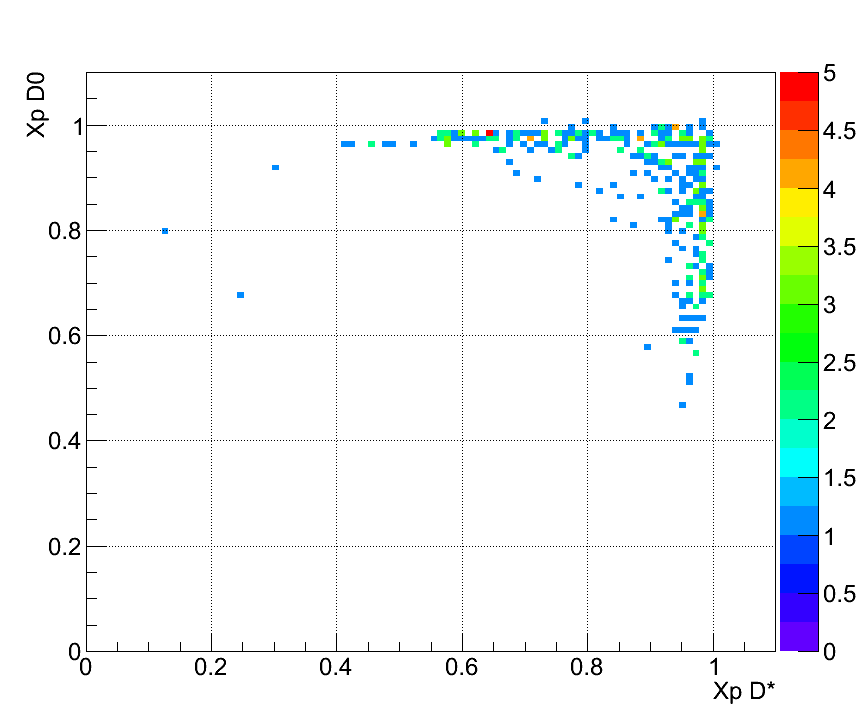 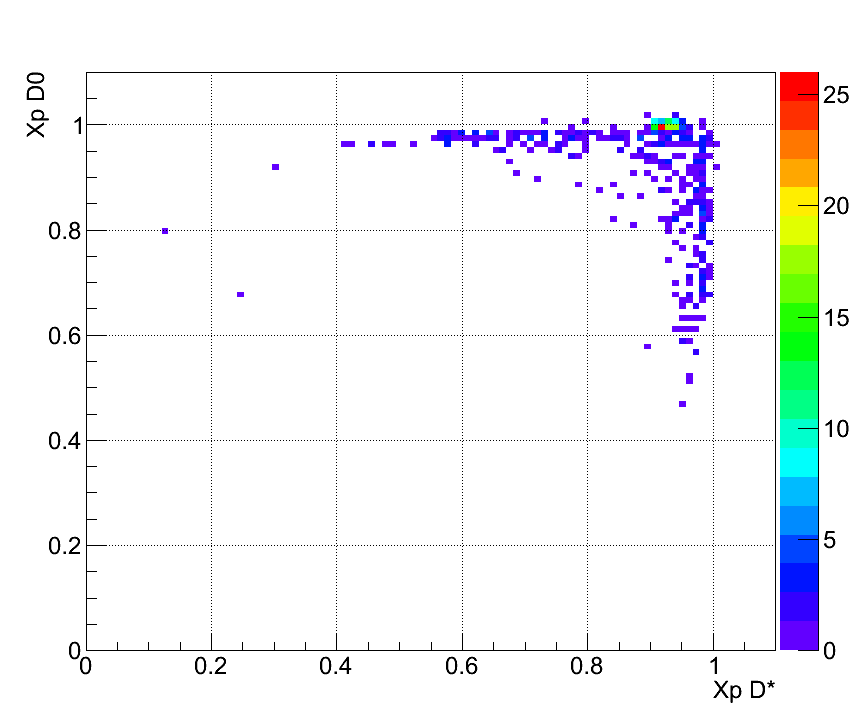 Real Data
Real Data
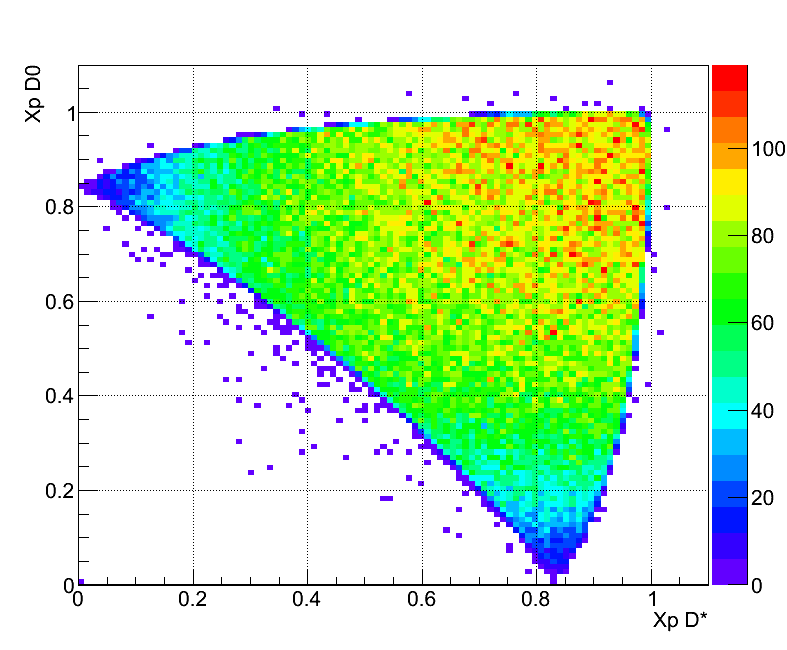 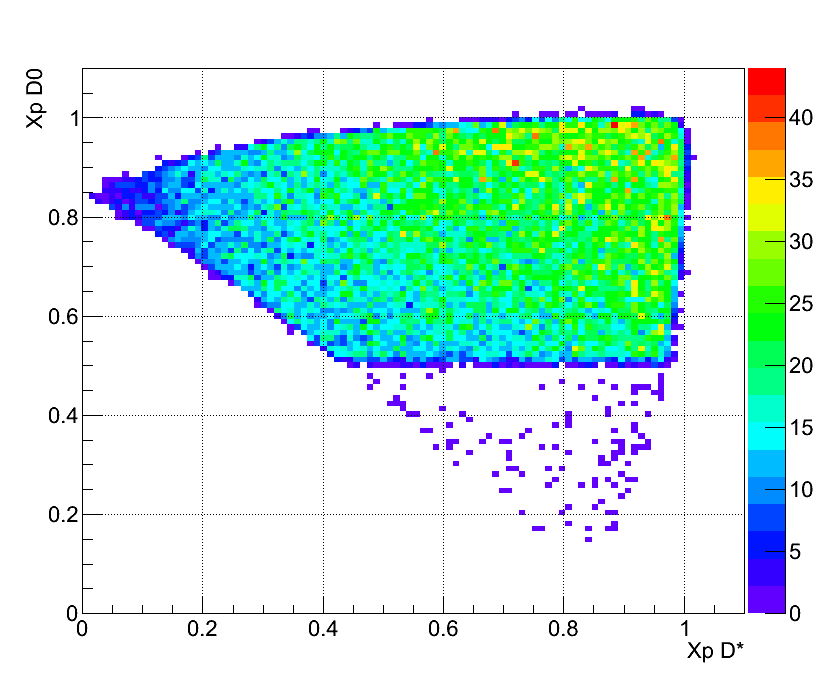 9
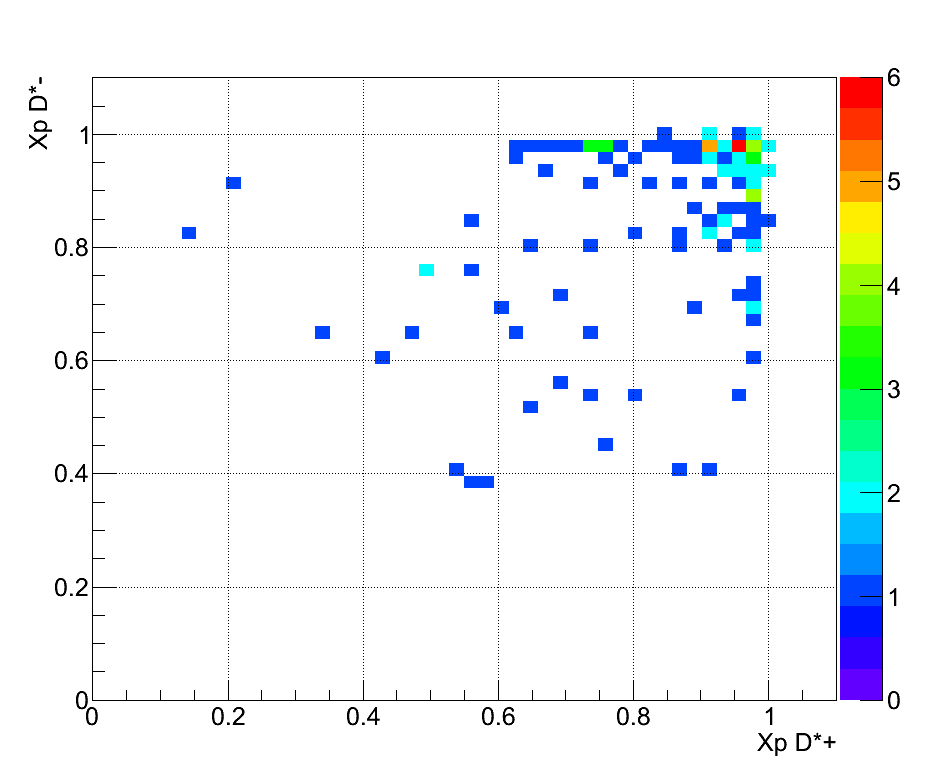 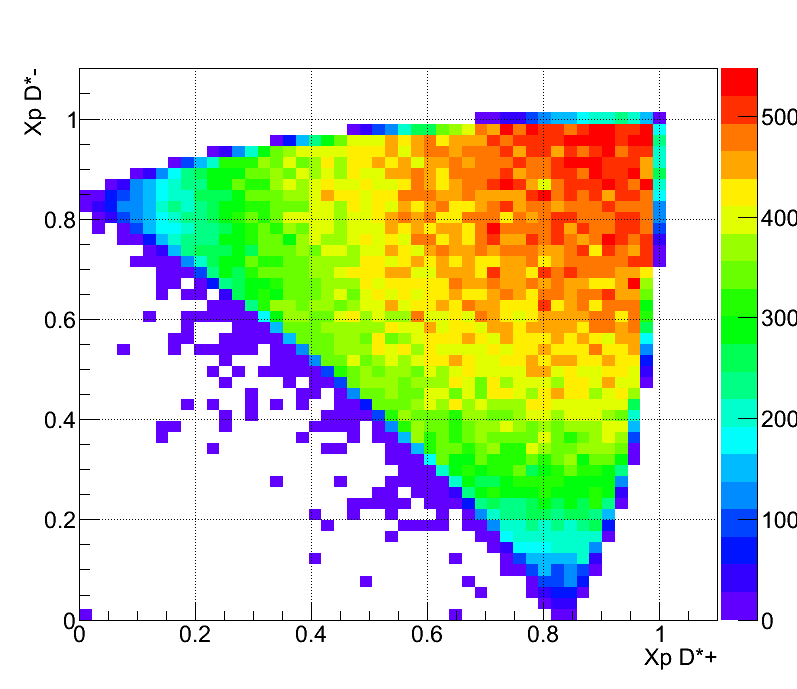 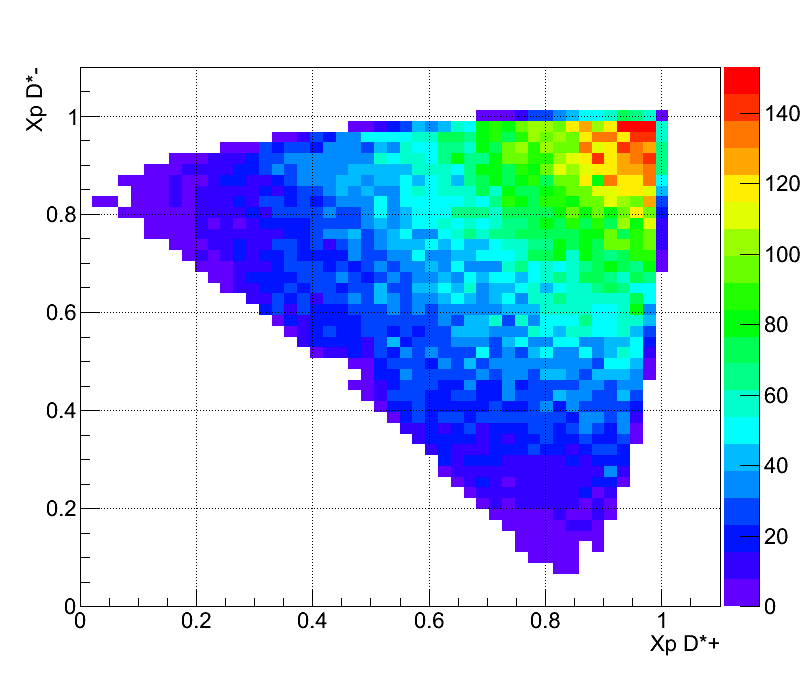 Real Data
Cross section analysis
10
According to previous slide, three body production can be separate to two case :
Non-resonance state production :
Pure three body cross section
Identify resonance from real data and count number.
Use total event number minus resonance event number to get non-resonance event number.
Analysis efficiency by Xp and decide which method is more satisfying to calculate cross section from real data.
Differential cross section
Total cross section
Resonance state production :
Resonance cross section estimate
Identify resonance in D meson mass spectra
11
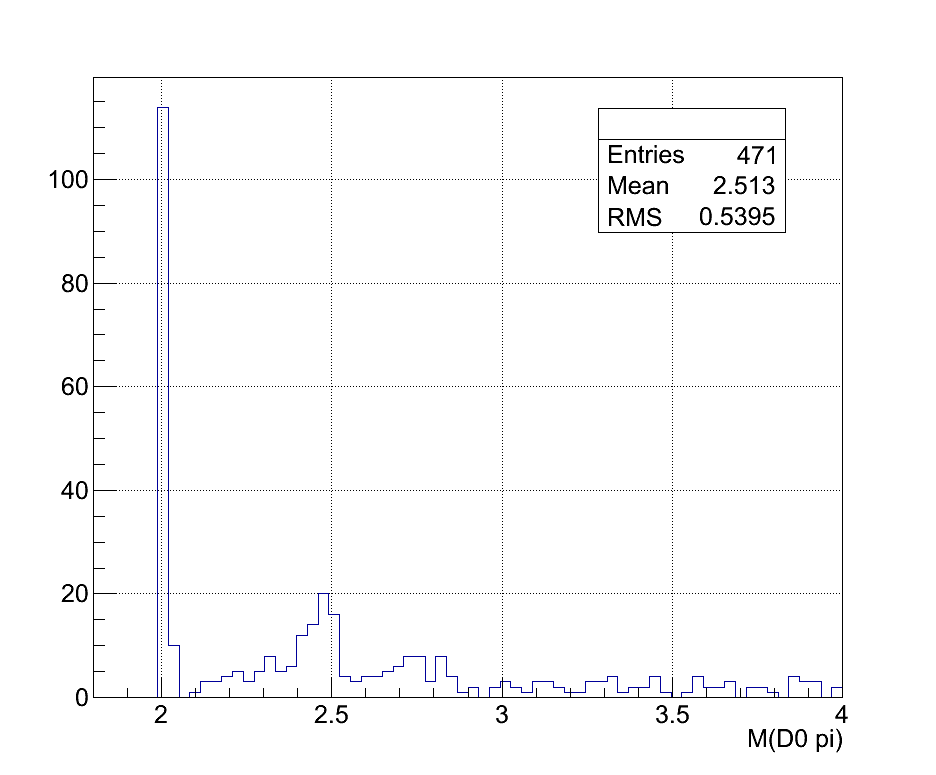 [5]
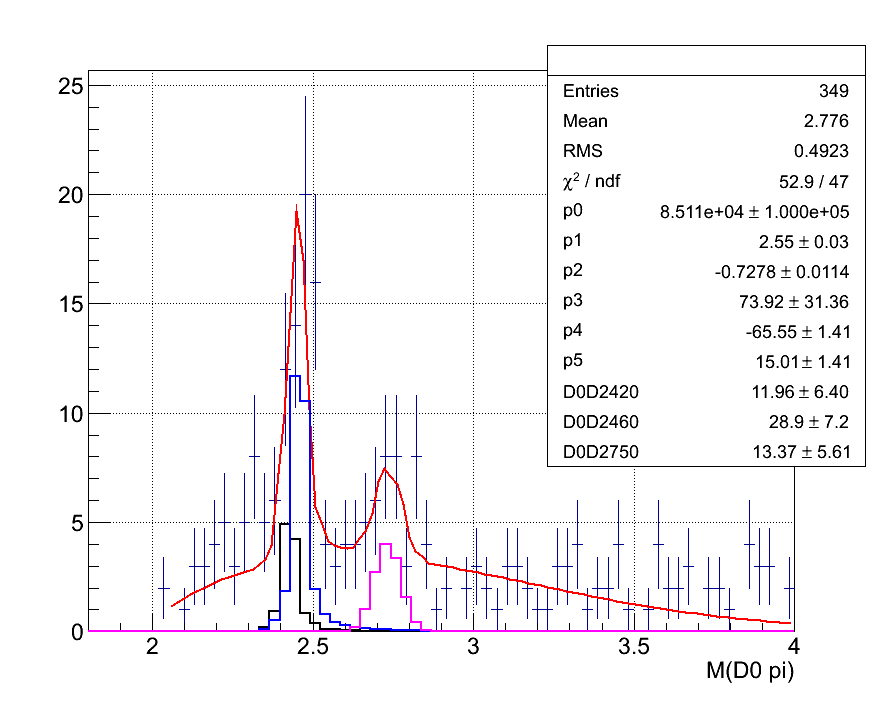 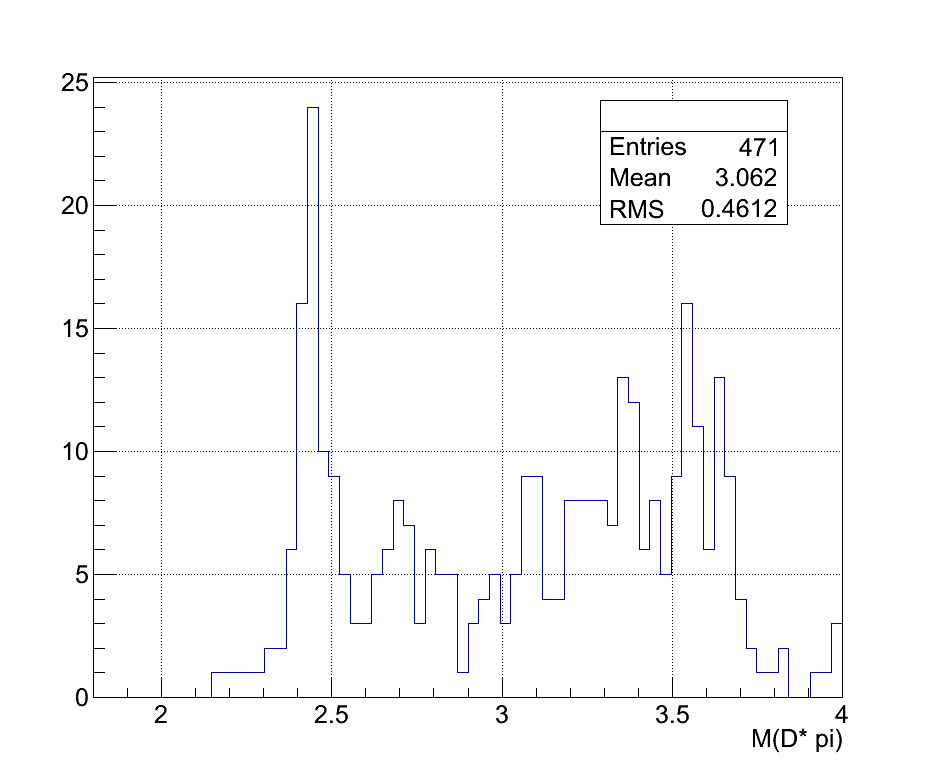 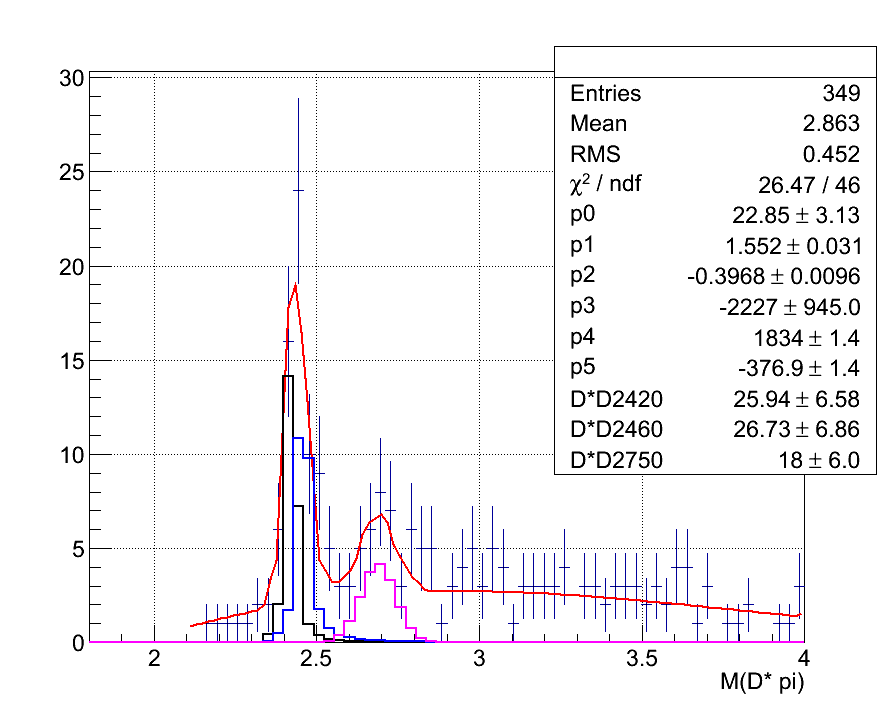 12
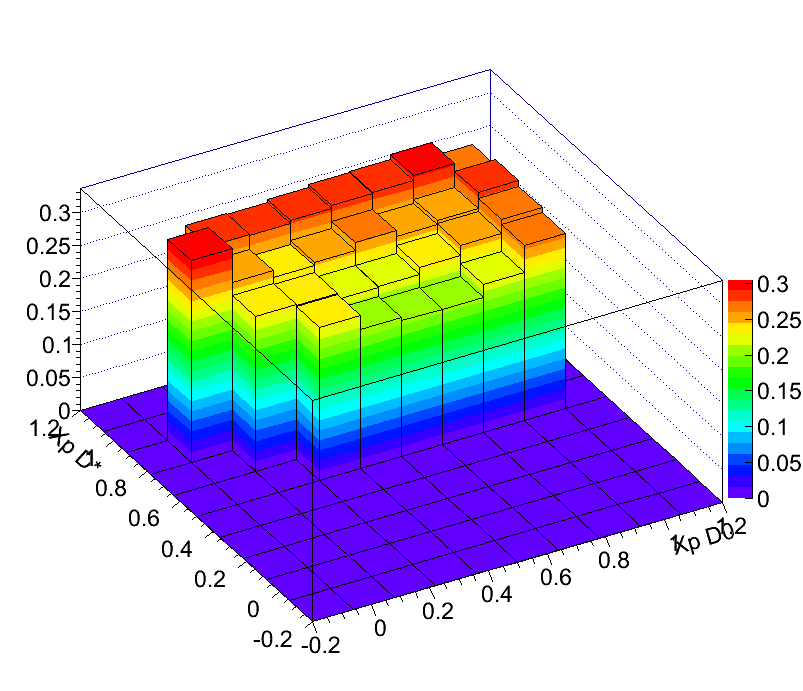 13
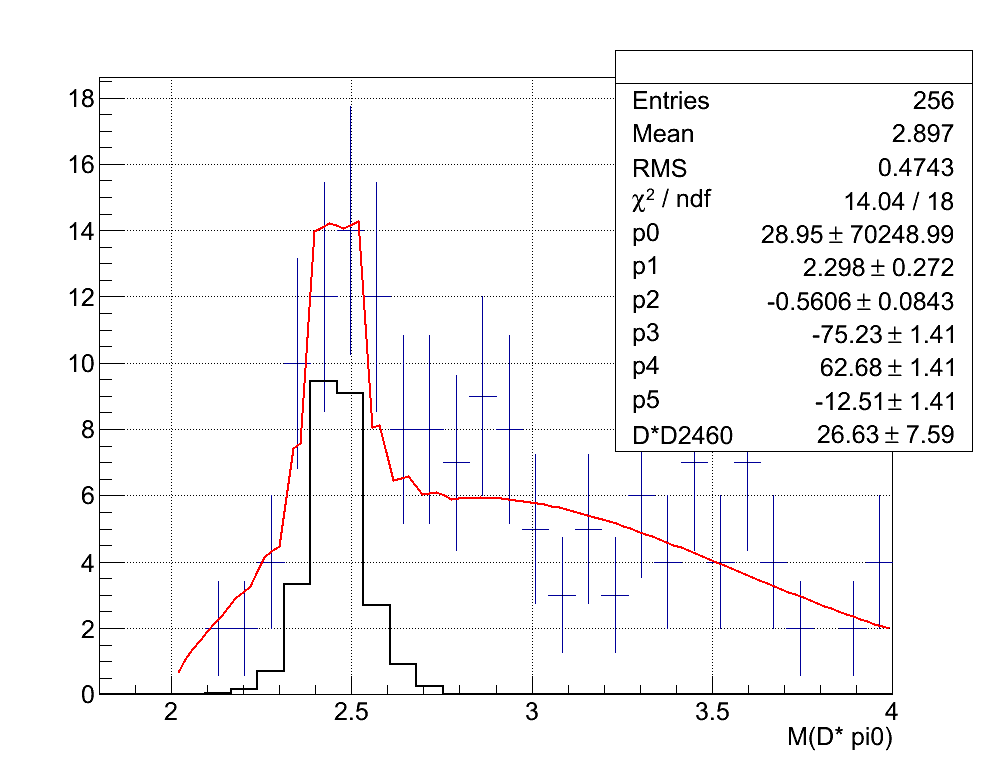 14
Real Data
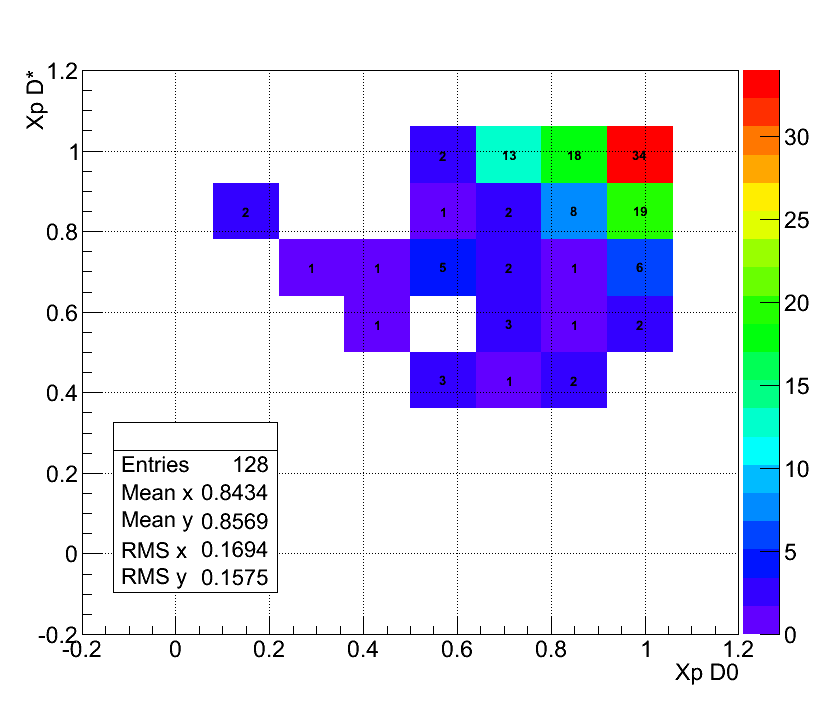 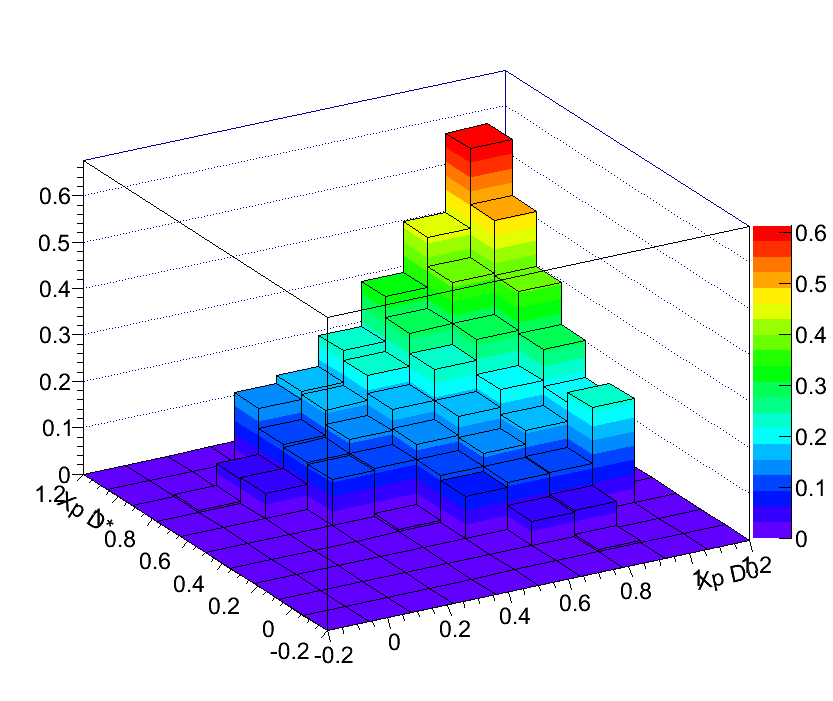 Efficiency of each bin are very different, so we can not use average efficiency, we use different cross section.
Remove statistics in red cycle and calculate cross section bin by bin.
15
Differential Cross Section
16
17
Comparison between pure two body and three body
19
Comparison between Vector and Pseudoscalar
20
Comparison between Vector and Pseudoscalar
21
Identify resonance in D meson mass spectra
22
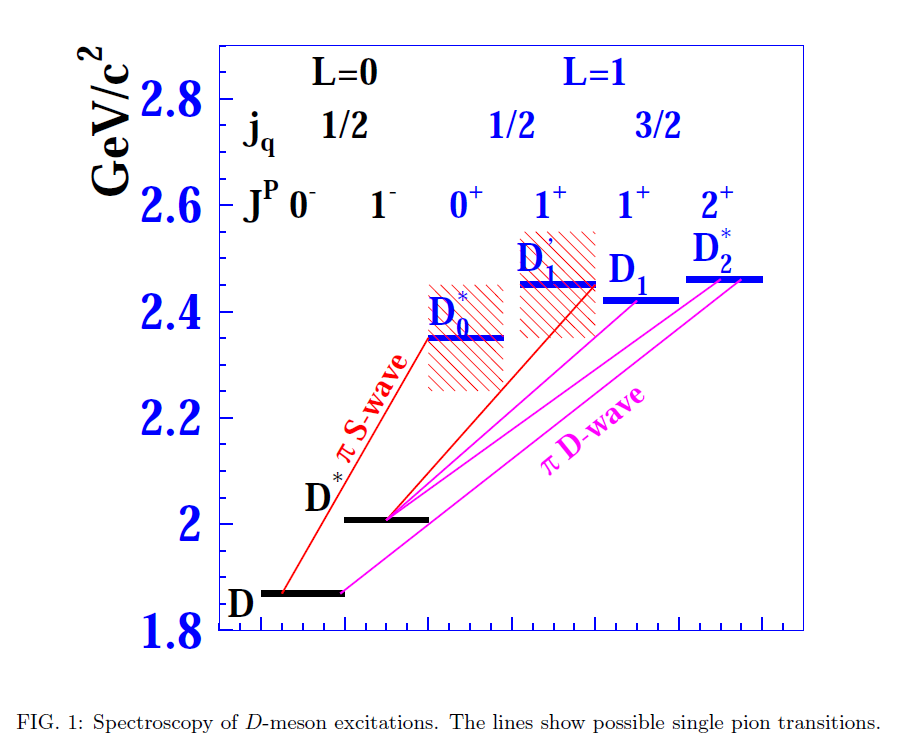 2S ?
Conclusion
23
Future Work
24
References
25
26
End~
27
Back up
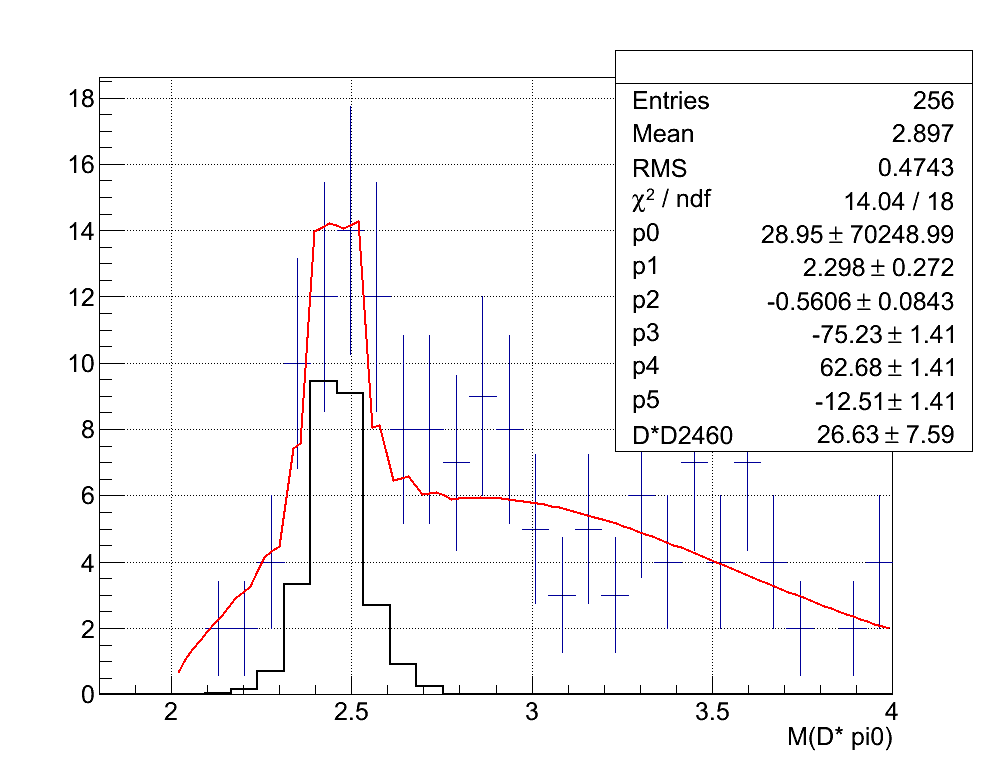 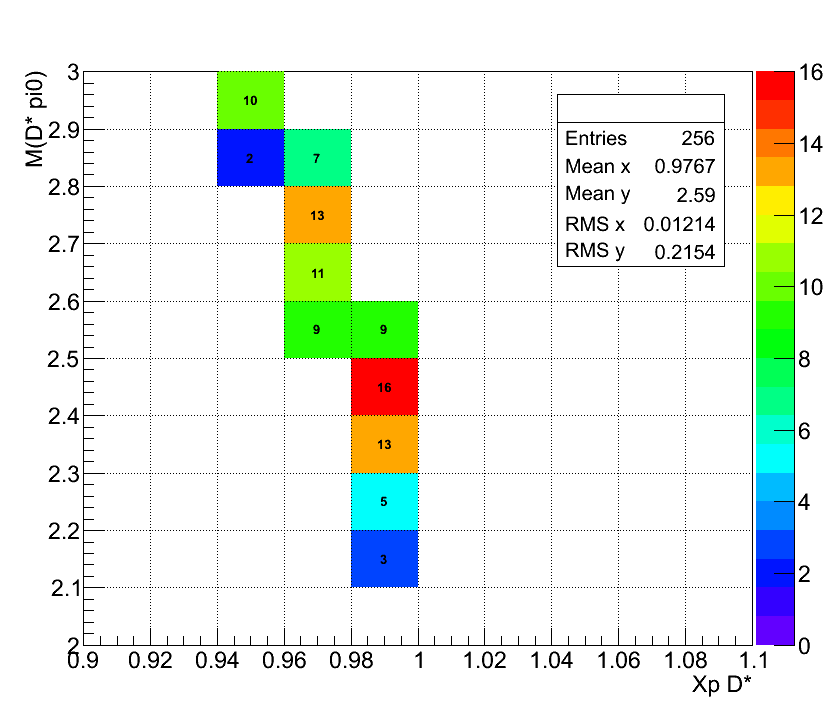 28
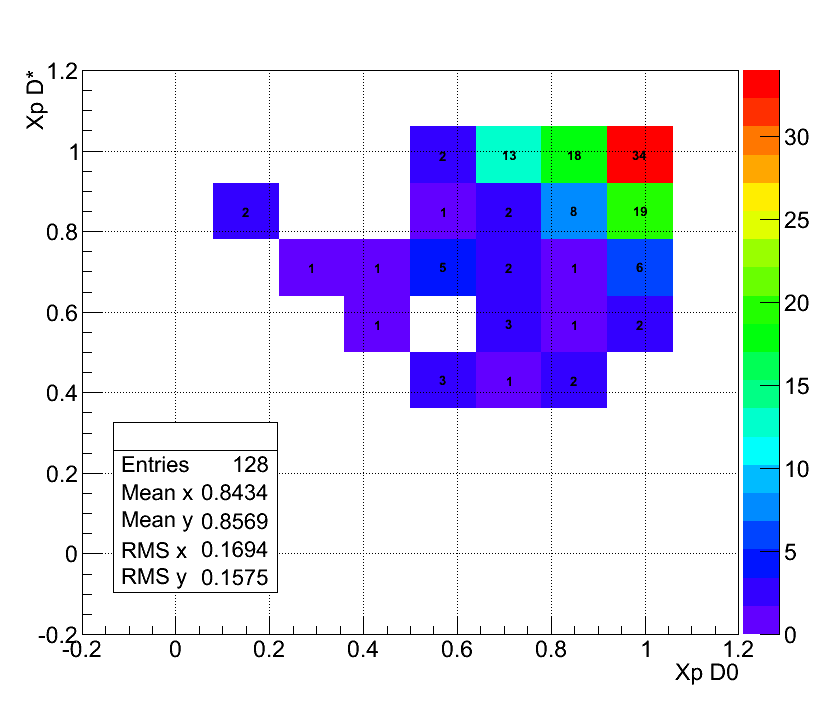 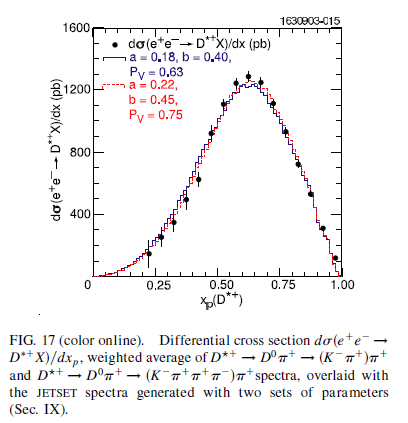 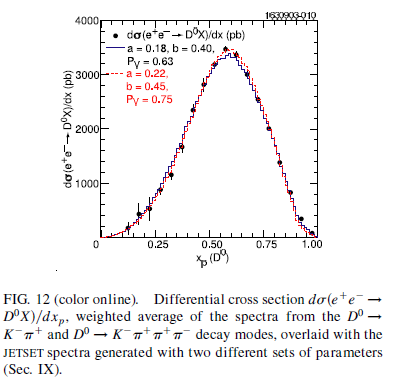 D*+
D0
29
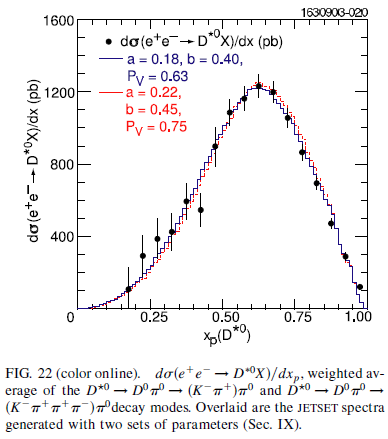 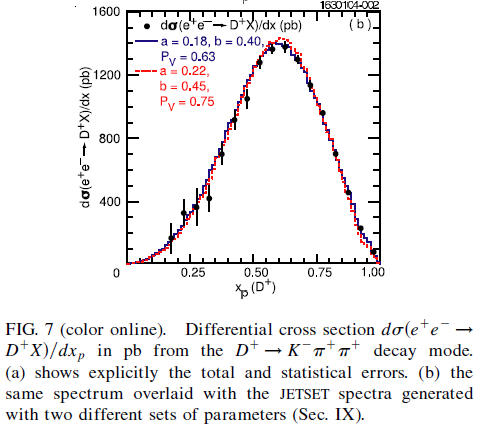 D*0
D+
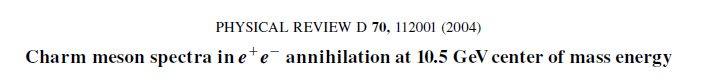 30
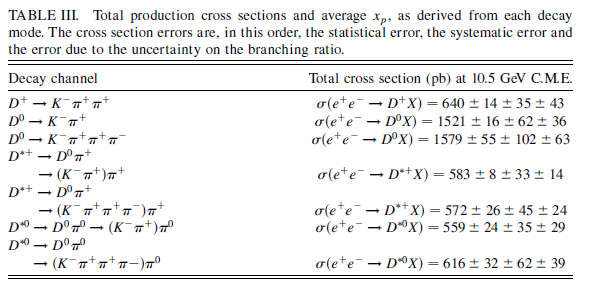 31
32
33
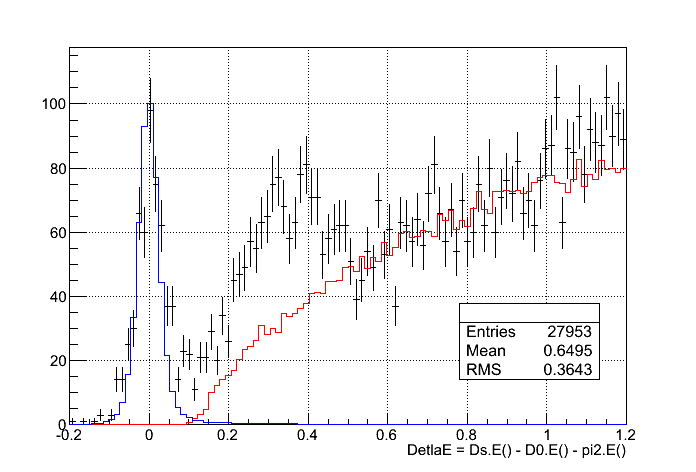 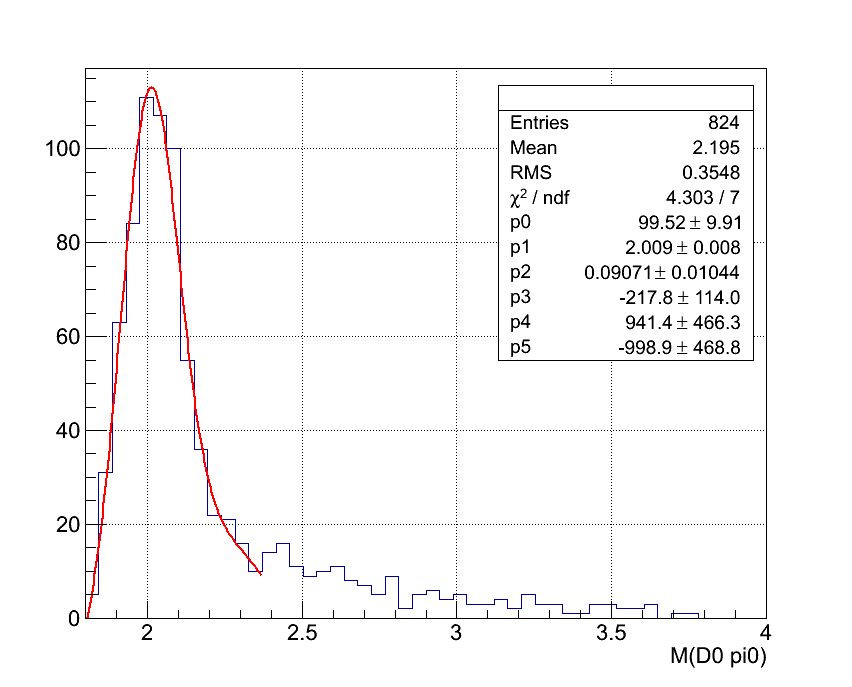 34
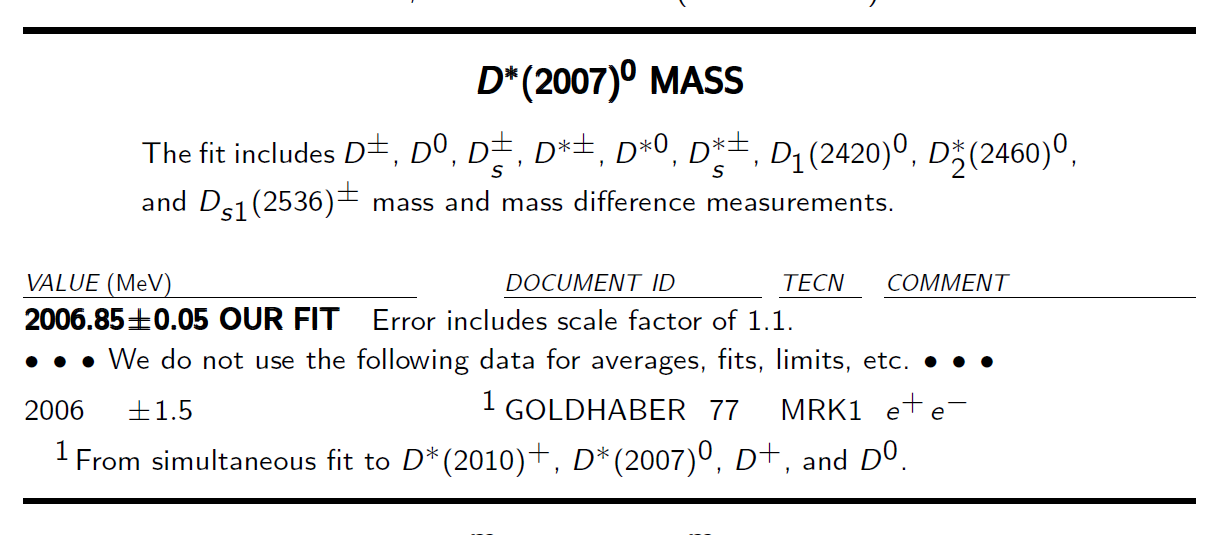 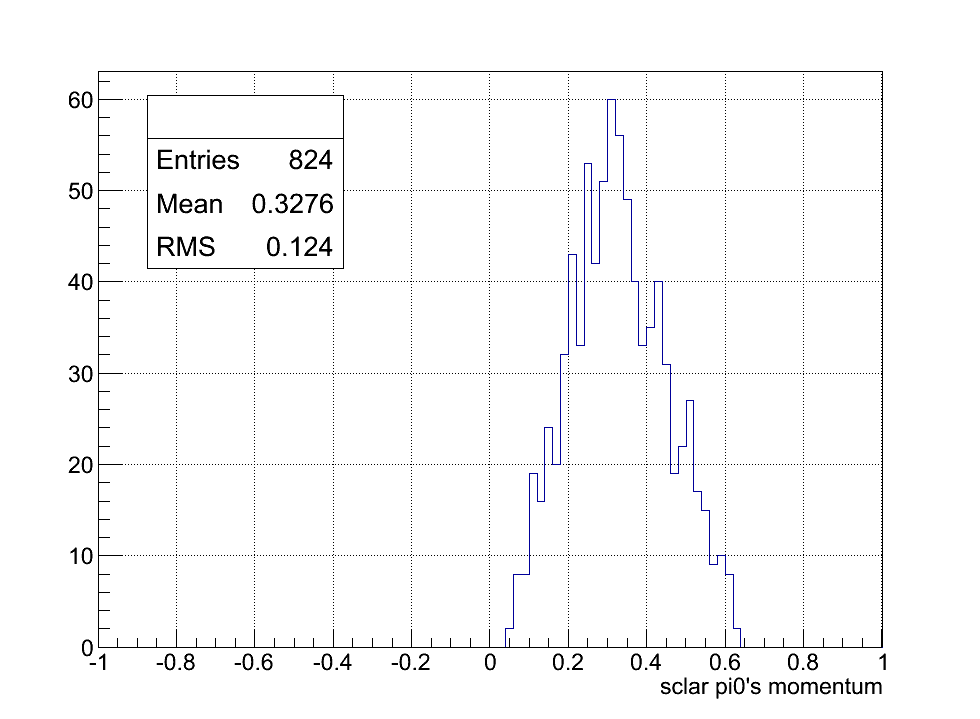 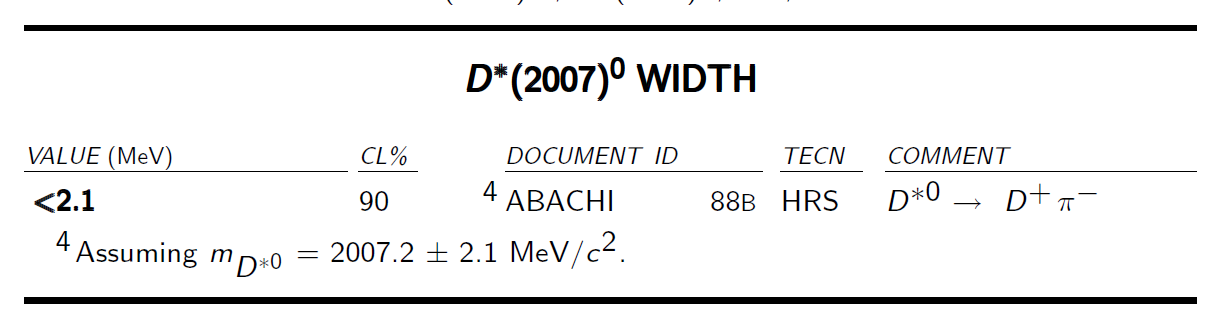 35
36
37
D meson spectra：
利用三體分析找到的共振態有哪些，一一點名
動機：
了解Pythia與Herwig哪一個比較接近實驗數據
未來展望：
找出其他的粒子，或沒出現粒子的原因
38
三體動力學
發現三體的生成部分會先形成共振態在形成三體事件
非共振態：
純粹三體的反應截面
結論
比較二體與三體的反應截面得知粒子生成的模式比較接近於Herwig
動機：
與三體分析比較，驗證粒子生成是否比較接近於Herwig
39
四體的topology
Resonance